Сегодня, 21 ноября
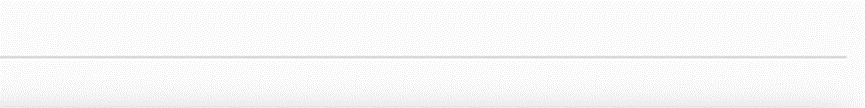 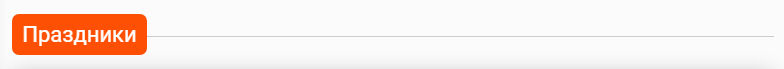 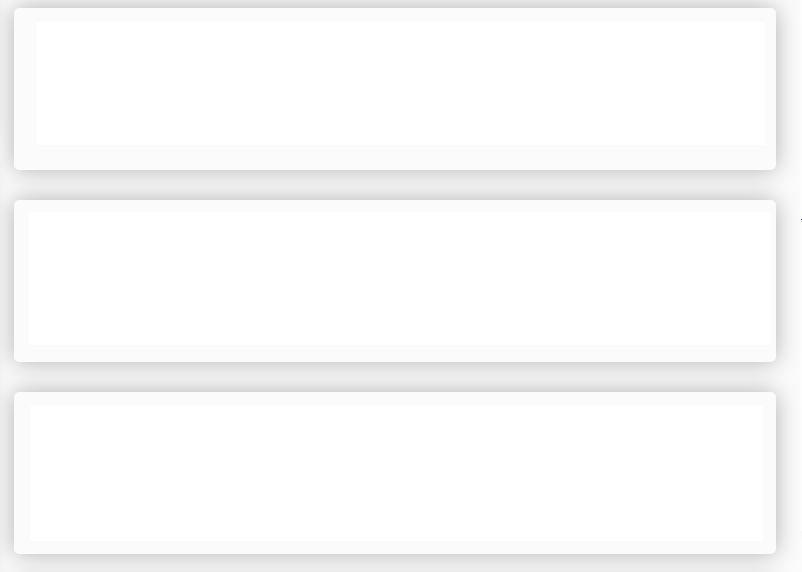 Всемирный день приветствий
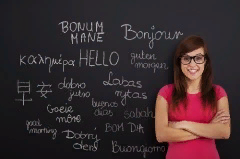 Всемирный день приветствий отмечается ежегодно 21 ноября. Его главная цель — обратить внимание широкой общественности на важность личного общения для сохранения мира. Ведь только посредством доброго общения, а не применяя силу, можно решить практически любые конфликты. Сегодняшний праздник — ещё один прекрасный день для дружеских приветствий, радостных эмоций и хорошего настроения. Присоединяйтесь и вы к этому доброму празднику!
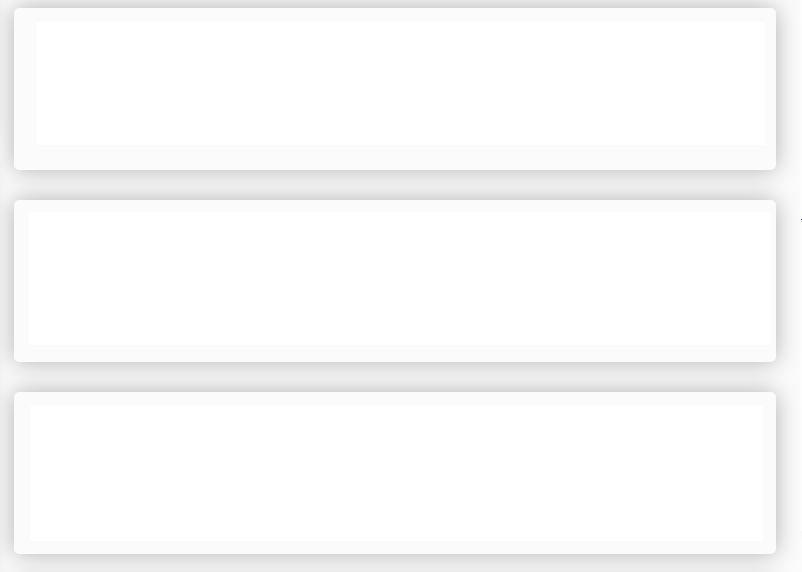 Всемирный день телевидения
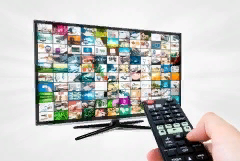 Всемирный день телевидения, отмечаемый ежегодно 21 ноября, был провозглашен Генеральной Ассамблеей ООН в декабре 1996 года. В современном мире телевидение представляет собой символ связи и глобализации. Государствам предложено отмечать этот день, обмениваясь телевизионными программами, посвящёнными таким проблемам, как мир, экономическое и социальное развитие.
Сегодня, 21 ноября
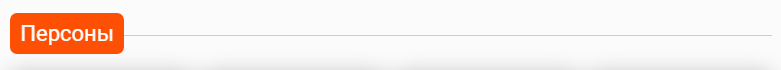 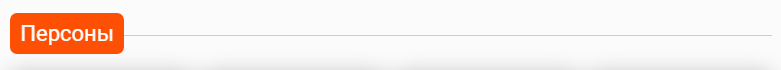 В этот день родилась:
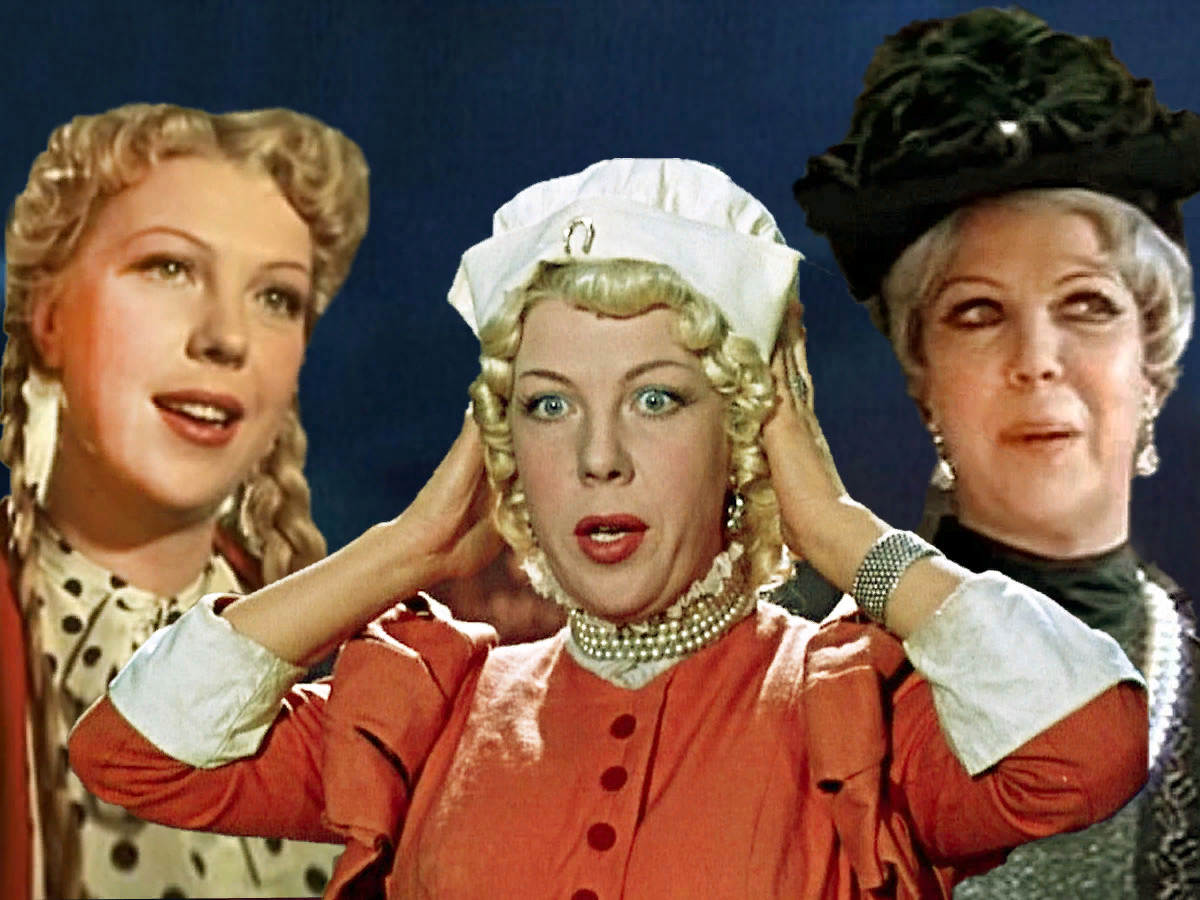 Тамара Макаровна Носовасоветская актриса театра и кино, Народная артистка России
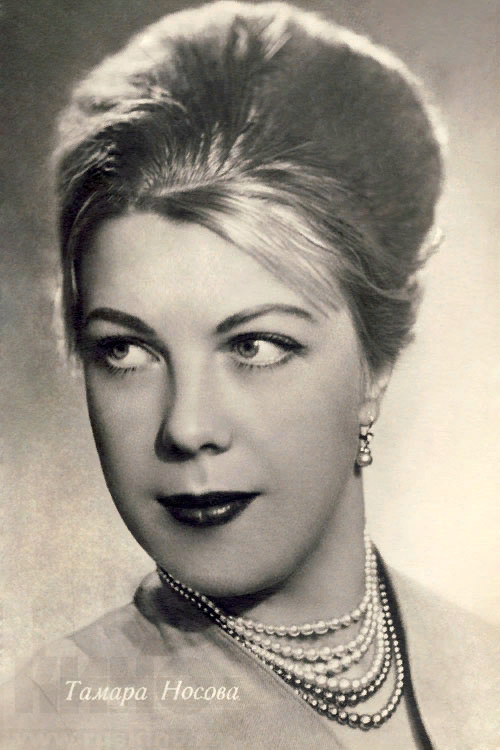 21 ноября родилась
В советские времена Носову справедливо называли королевой кинокомедии. Достаточно вспомнить несколько ее ролей: важная воображала Тося в «Карнавальной ночи» Рязанова, болтушка Ничкина из «Женитьбы Бальзаминова» и, конечно, Донна Роза в «Здравствуйте, я ваша тетя!» Титова.
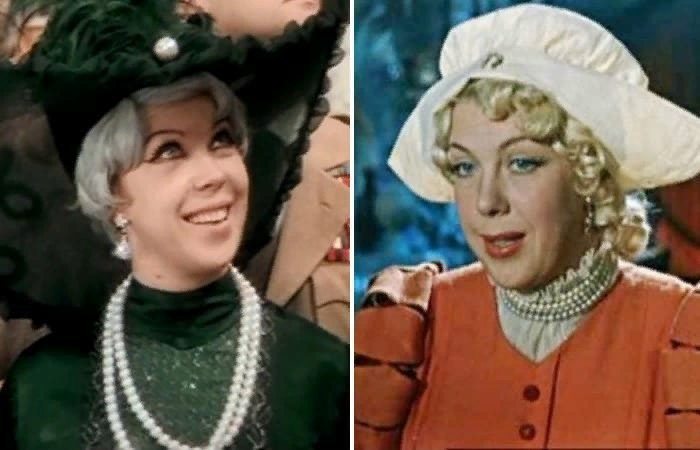 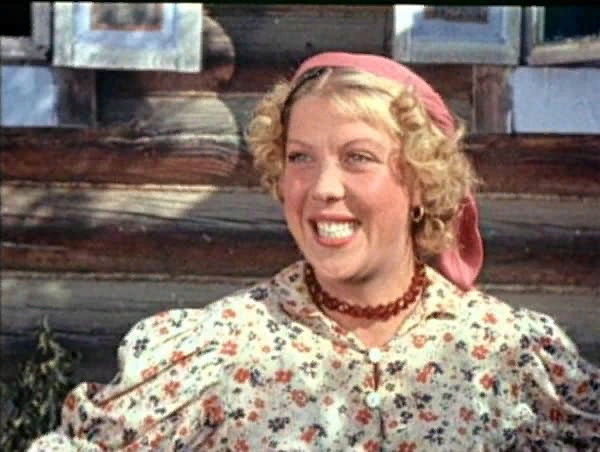 Тамара Носовасоветская актриса театра и кино
Сегодня, 21 ноября
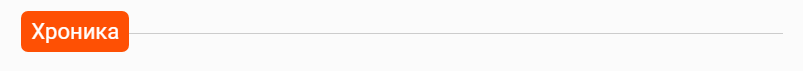 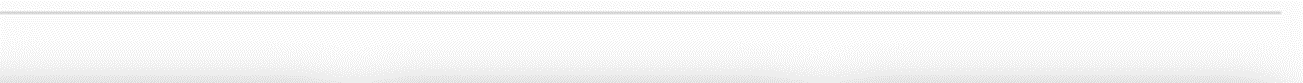 Какие события произошли в этот день:
Первый полет человека на воздушном шаре
Наполненный горячим воздухом шар поднялся из Парижа 21 ноября 1783 года. Воздухоплаватели братья Монгольфье достигли высоты 915 метров и за 25 минут покрыли расстояние в 9 км, а затем благополучно приземлились в открытой местности вблизи дороги на Фонтенбло. В последующие годы в Европе было совершено множество полетов на воздушных шарах. Так человечество научилось летать...
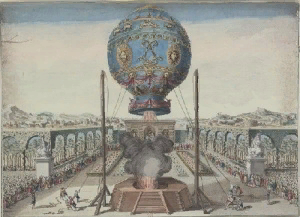 1783
В Москве открылся Детский музыкальный театр
В начале 1920-х годов Наталию Сац охватывает идея создания театра для детей. Много лет ушло на попытки доказать, насколько необходим подобный театр, и, наконец, 21 ноября 1965 года на сцене Московского театра Эстрады состоялся первый спектакль – опера Карасева «Морозко». В 1987 году Московский государственный детский музыкальный театр стал академическим. Сейчас он носит имя своего основателя — Наталии Ильиничны Сац.
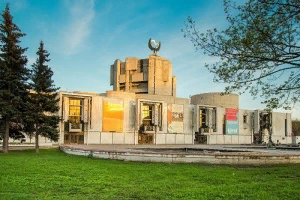 1965
Наши 
звездные 
бойцы
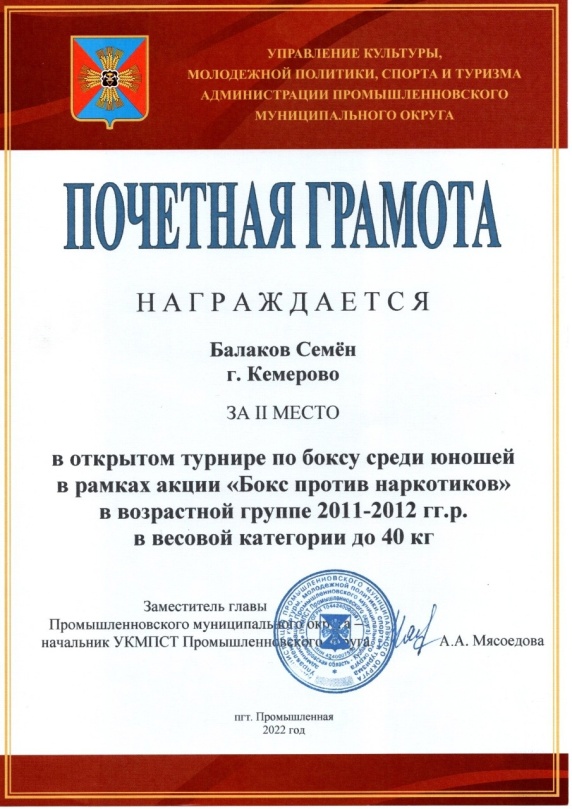 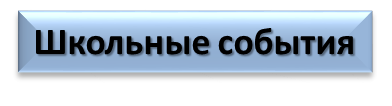 В нашей школе зажигаются новые спортивные звёздочки. Недавно в Кемерове прошло первенство по САМБО среди мальчиков и девочек. Ученик 3 «А» класса Семенов Денис занял почетное 2 место. А еще в Промышленновском муниципальном округе состоялся открытый турнир по боксу среди юношей в рамках акции "Бокс против наркотиков«, где ученик 4 «А» класса Балаков Семён также стал серебряным призером. Ребята - большие молодцы, поздравляем и желаем новых спортивных успехов и достижений.
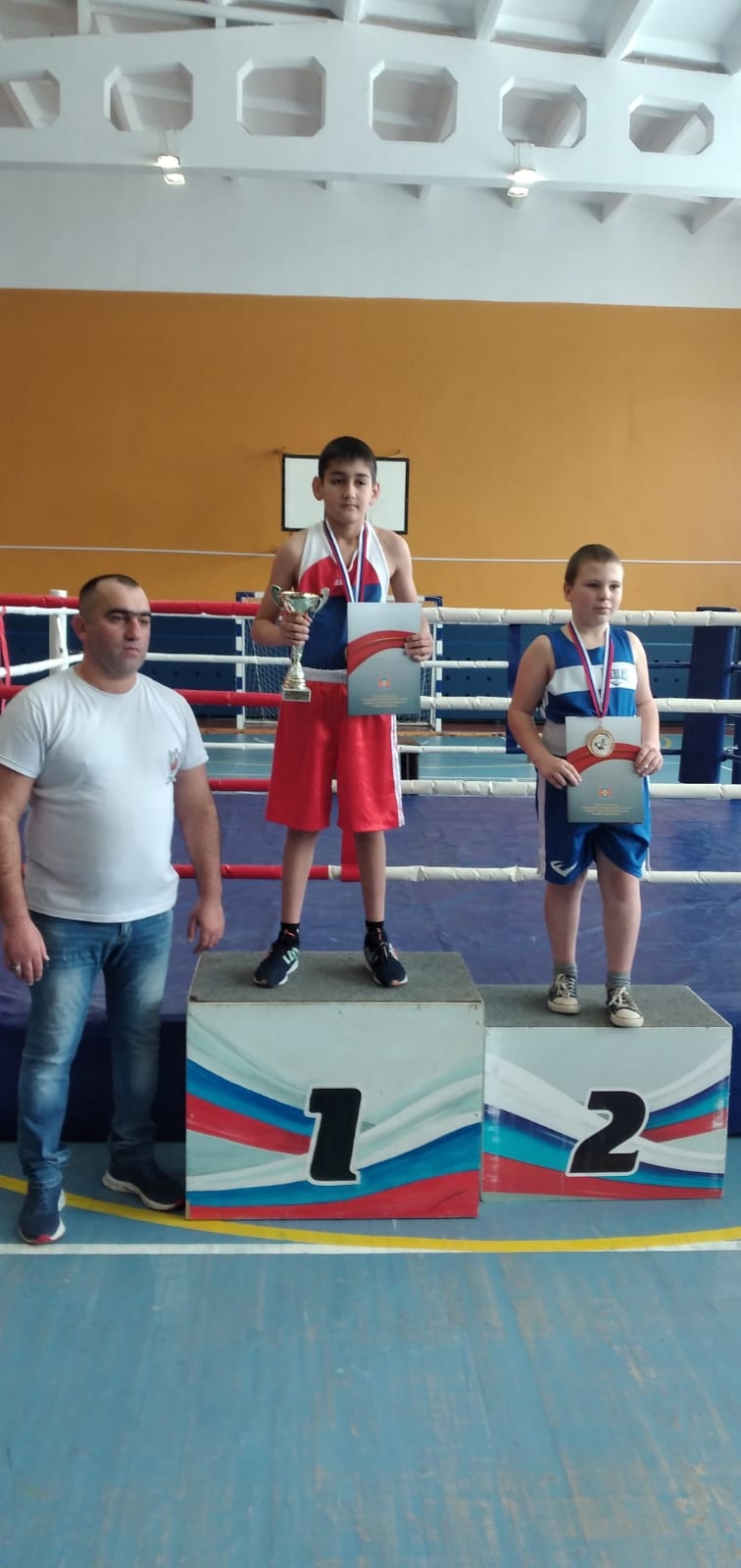 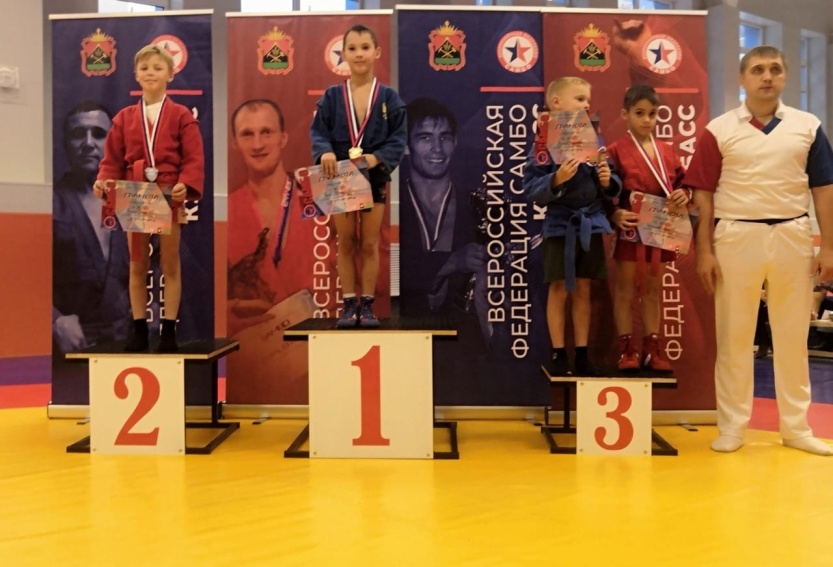 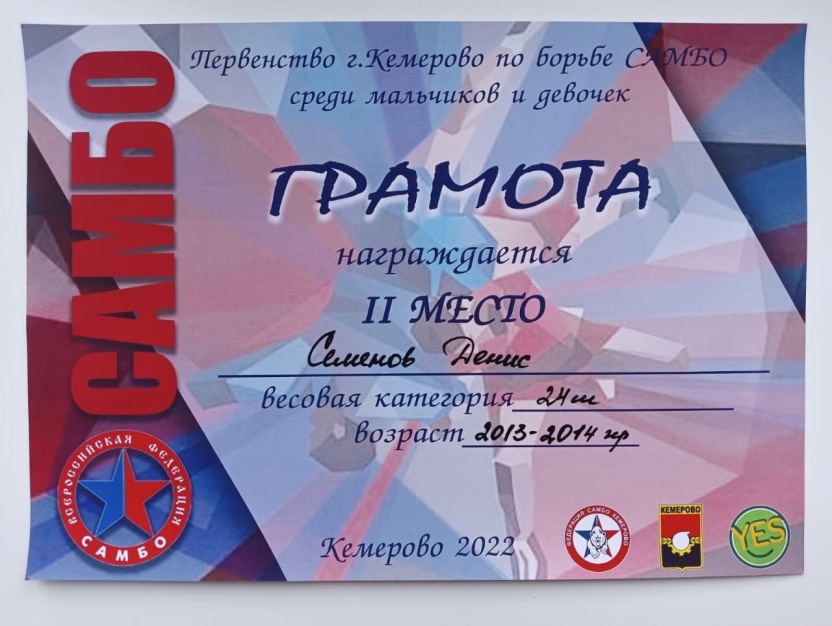 Успеваемость Начальные классы.
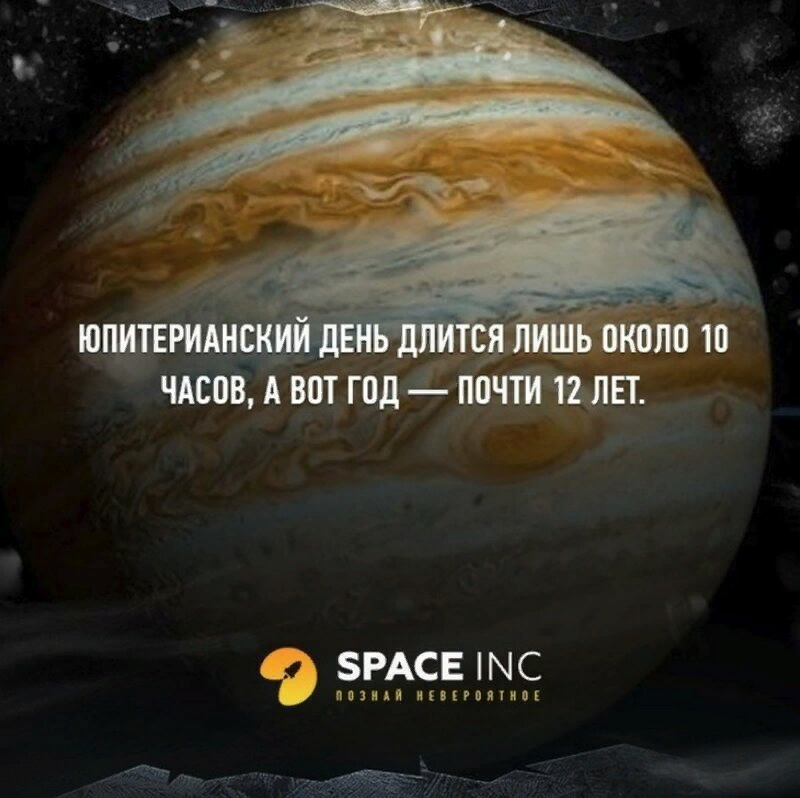 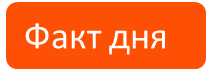 ЗНАЕТЕ ЛИ ВЫ, ЧТО…
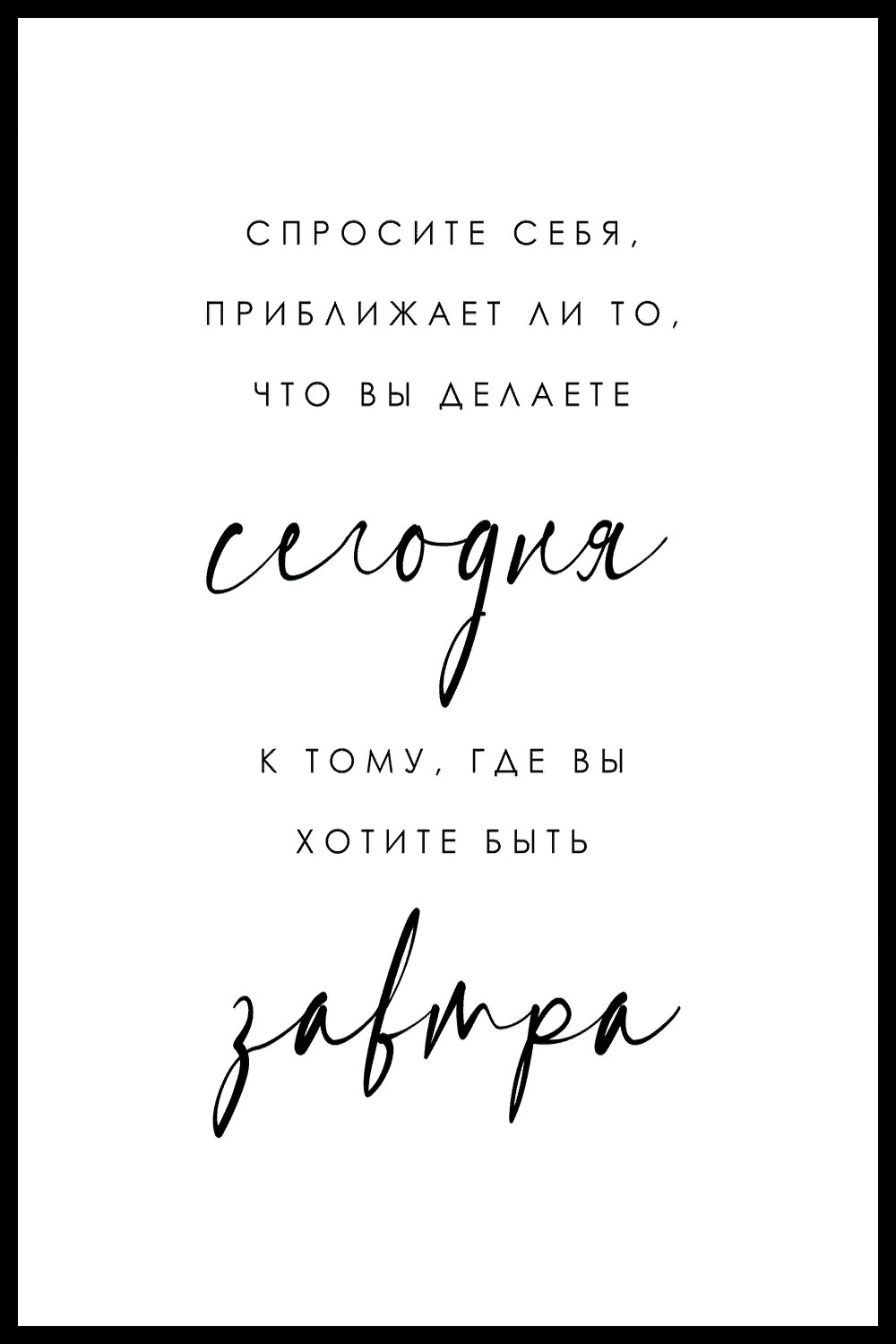 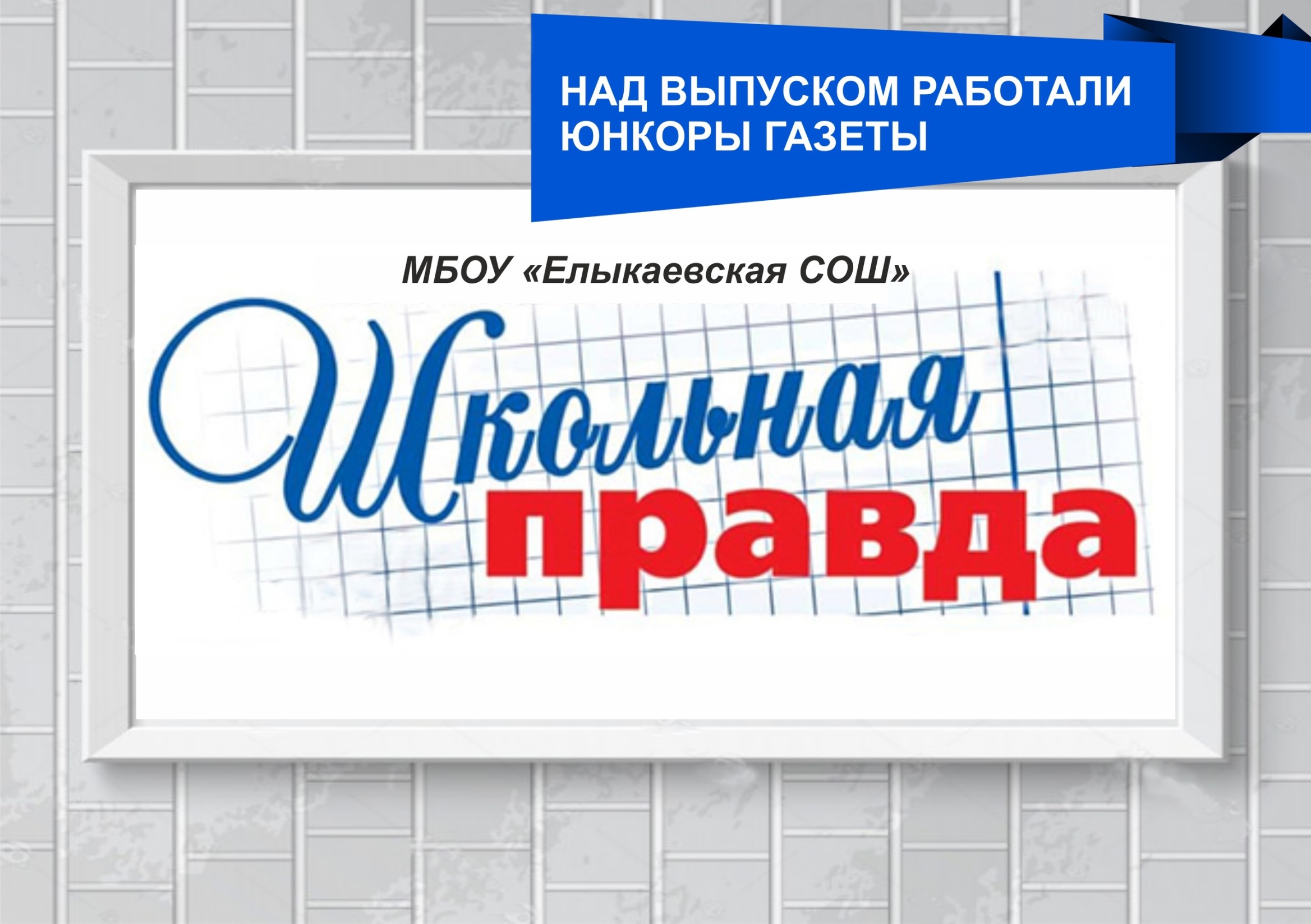